স্বাগতম
শিক্ষক পরিচিতি
মোঃ শহিদুল ইসলাম	      আইডি নং-২২
সহকারী শিক্ষক (কম্পিউটার)
গাড়ীদহ দাখিল মাদ্রাসা
উপজেলাঃশেরপুর
জেলাঃ বগুড়া
মোবাইল নম্বরঃ ০১৭১১-৪১৭৬৩১।
পাঠ পরিচিতি
শ্রেণীঃ ৬ষ্ঠ
বিষয়ঃ গণিত (জ্যামিতি)
অধ্যায়ঃ ৬ষ্ঠ
সময়ঃ ৫০ মিনিট
তারিখঃ 31/০7/২০১9 ইং
উপরের চিত্র ও চিহ্ন স্থানকে কি বলে?
উপরের চিত্রগুলোকে কি বলে?
রেখাংশ বা বাহু
ত্রিভুজ ও কোণ
তিনটি রেখাংশ বা বাহু কি তৈরী যায়
ত্রিভুজ
আজকে পাঠ
বাহু ও কোণভেদে ত্রিভুজের প্রকারভেদ
শিখনফল
এই পাঠ শেষে শিক্ষার্থীরা-
ত্রিভুজ কাকে বলে তা বলতে পারবে।
 বাহুভেদে ত্রিভুজ কত প্রকার তা লিখতে পারবে।
 কোণভেদে ত্রিভুজ কত প্রকার বলতে পারবে।
 বিভিন্ন প্রকার ত্রিভুজ আঁকতে পারবে।
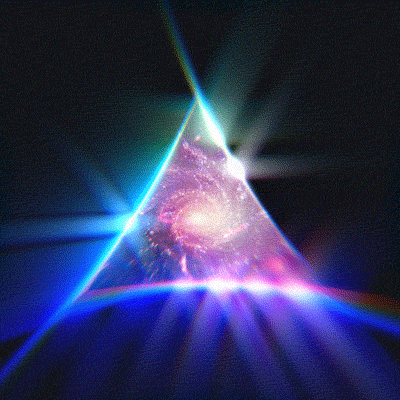 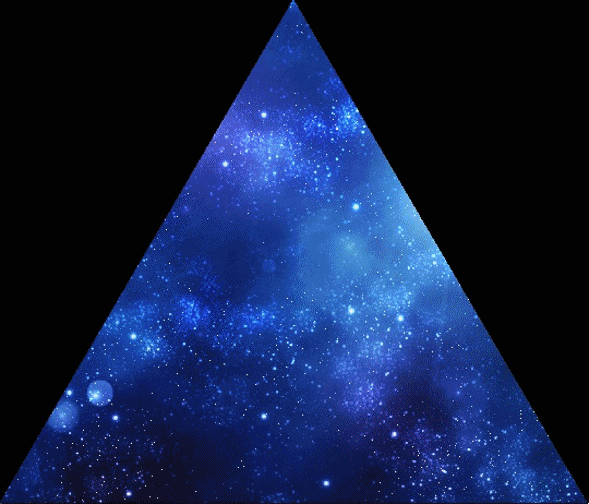 উপরের চিত্রগুলোকে কি বলে?
ত্রিভুজ
একক কাজ
সময়ঃ ৫ মিনিট
ত্রিভুজ কাকে বলে?
সমাধান
৫ সেমিঃ
৫ সেমিঃ
৫ সেমিঃ
৫ সেমিঃ
৫ সেমিঃ
৫ সেমিঃ
উপরের চিত্র কোন প্রকার ত্রিভুজ ?
উপরের বাহু তিনটি কি সমান?
সমবাহু ত্রিভুজ
হ্যাঁ, বাহু তিনটি সমান
৬ সেমিঃ
৬ সেমিঃ
৬ সেমিঃ
৬ সেমিঃ
৫ সেমিঃ
৫ সেমিঃ
উপরের বাহু তিনটি কি সমান?
উপরের চিত্র কোন প্রকার ত্রিভুজ?
না, বাহু দুইটি সমান ও একটি অসমান
সমদ্বিবাহু ত্রিভুজ
৭ সেমিঃ
৭ সেমিঃ
৬ সেমিঃ
৬ সেমিঃ
৫ সেমিঃ
৫ সেমিঃ
উপরের বাহু তিনটি কি সমান?
উপরের চিত্র কোন প্রকার ত্রিভুজ?
না, বাহু তিনটিই অসমান
বিষমবাহু ত্রিভুজ
সময়ঃ ৮ মিনিট
জোড়ায় কাজ
বাহুর উপর ভিত্তি করে ত্রিভুজকে  কয় ভাগে ভাগ যায় ও কি কি লিখ ?
সমাধান
বাহুর উপর ভিত্তি করে ত্রিভুজকে  তিন ভাগে ভাগ যায়।
সূক্ষ্মকোণী ত্রিভুজ
সমকোণী ত্রিভুজ
স্থূলকোণী ত্রিভুজ
উপরের চিত্র কোন প্রকার ত্রিভুজ?
সময়ঃ ১০ মিনিট
দলীয় কাজ
কোণের উপর ভিত্তি করে ত্রিভুজকে  কয় ভাগে ভাগ যায় ও সেই ত্রিভুজ আঁক ?
সমাধান
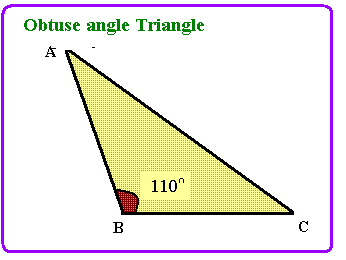 সমকোণী ত্রিভুজ
স্থূলকোণী ত্রিভুজ
সূক্ষ্মকোণী ত্রিভুজ
মূল্যায়ন
৬ সেমিঃ
৬ সেমিঃ
৩নং চিত্র
১নং চিত্র
২নং চিত্র
৫ সেমিঃ
উপরের চিত্রগুলো দেখে নিচের প্রশ্নের উত্তর দাও।
১। ১নং চিত্রের ত্রিভুজটি কোন প্রকার?
ক) সূক্ষ্মকোণী ত্রিভুজ	খ) স্থূলকোণী ত্রিভুজ
গ) সমকোণী ত্রিভুজ	ঘ) সমবাহু ত্রিভুজ
২। ২নং চিত্রের ত্রিভুজটি সমদ্বিবাহু ত্রিভুজ কারণ-
ক) তিনটি কোণ সমান		    খ) দুইটি বাহু সমান
গ) দুইটি বাহু ও একটি কোণ সমান   ঘ) দুইটি বাহু ও একটি কোণ সমান
৩। ৩নং চিত্রের ত্রিভুজটি কোন প্রকার?
ক) সূক্ষ্মকোণী ত্রিভুজ	খ) স্থূলকোণী ত্রিভুজ
গ) সমকোণী ত্রিভুজ	ঘ) সমবাহু ত্রিভুজ
বাড়ীর কাজ
প্রমান কর যে, কোনো ত্রিভুজের তিনটি কোণের সমষ্টি ১৮০ ডিগ্রি ?
ধন্যবাদ